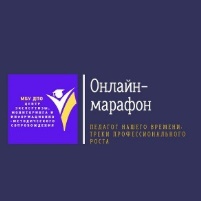 Рабочая программа воспитания ДОО
Лапкина Юлия Владимировна
Заместитель директора, методист 
МБУ ДПО  «Центр экспертизы, мониторинга и 
информационно-методического сопровождения»
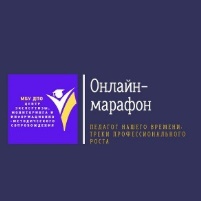 Воспитание – есть целенаправленный и творческий процесс управления  становлением и развитием личности ребенка в пространстве образования.


Программа воспитания – есть инструмент управления  становлением и развитием личности ребенка в  пространстве образования.
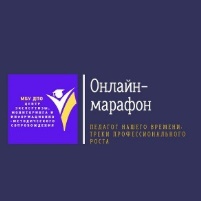 2 части: инвариантная и вариативная
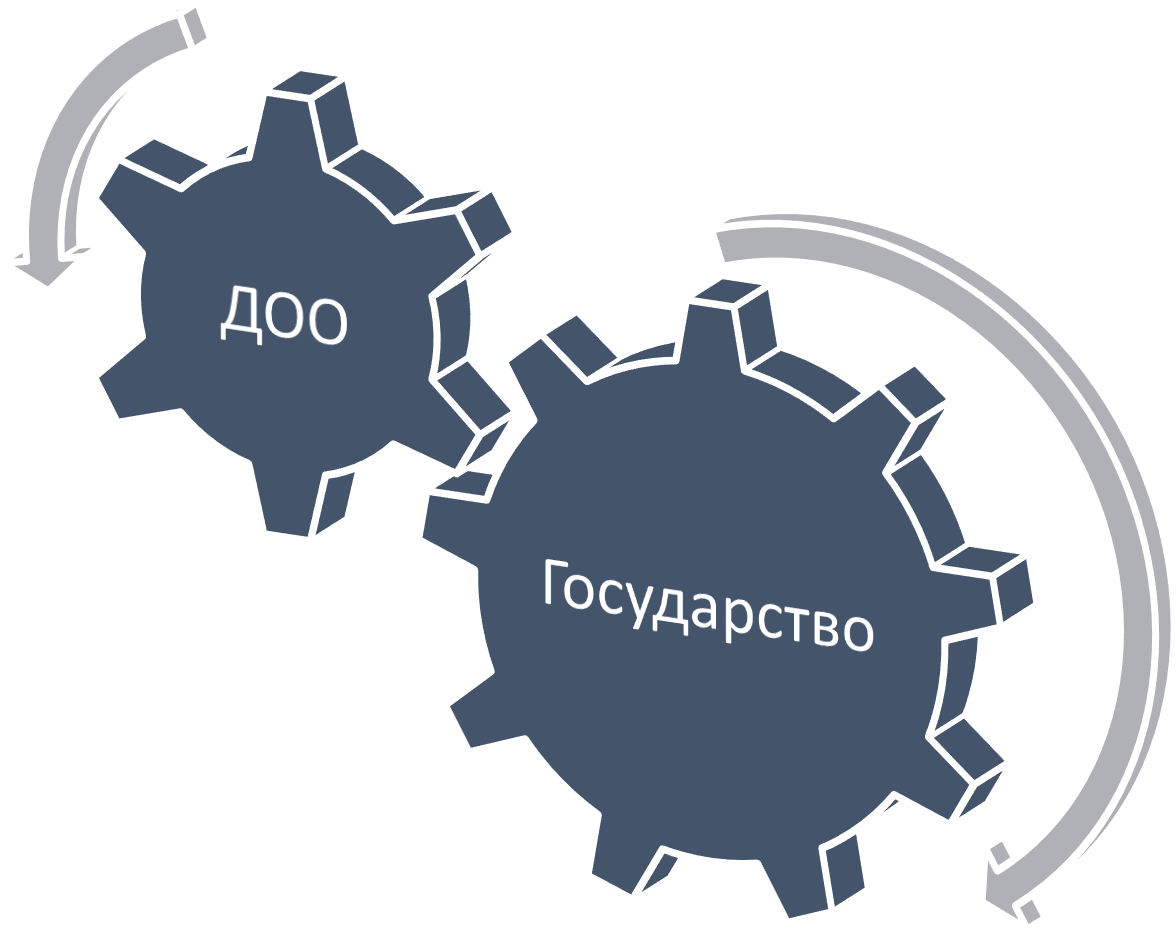 Цель
Задачи
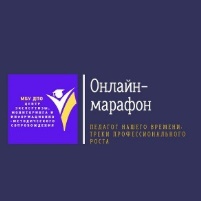 Узкоспециализированная цель ДОО, вытекающая из его
социального контекста и окружения
Это про ЧТО?
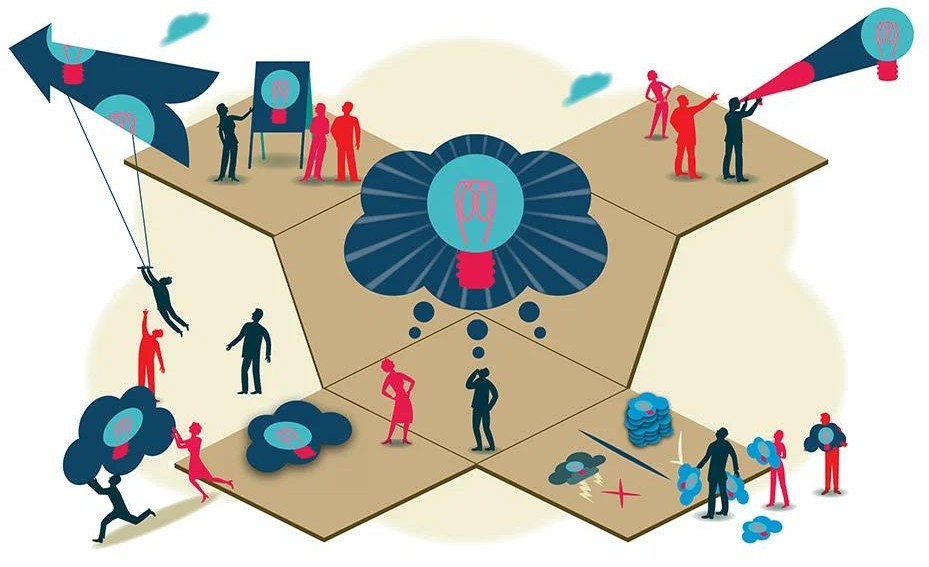 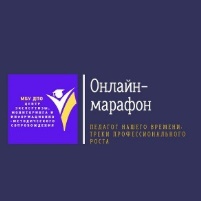 Разберемся
Социальное ОКРУЖЕНИЕ
Социальный КОНТЕКСТ
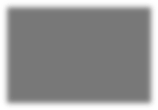 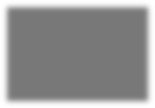 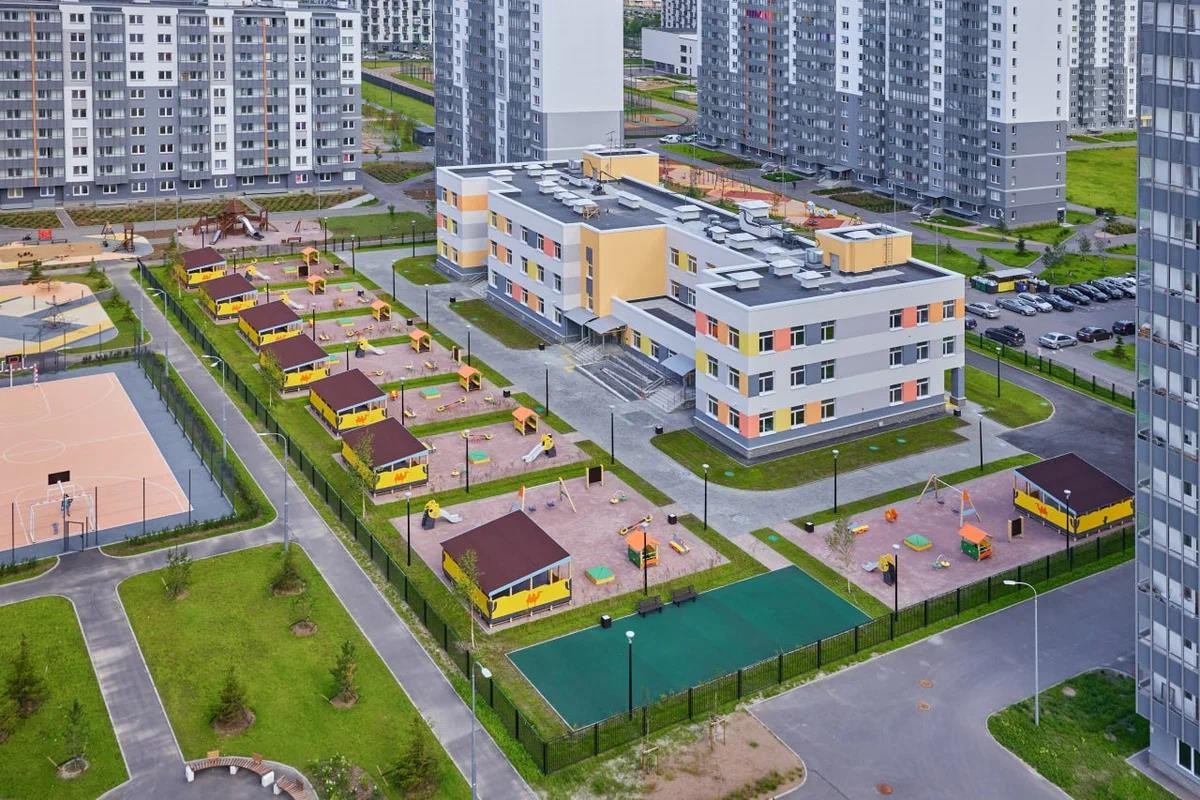 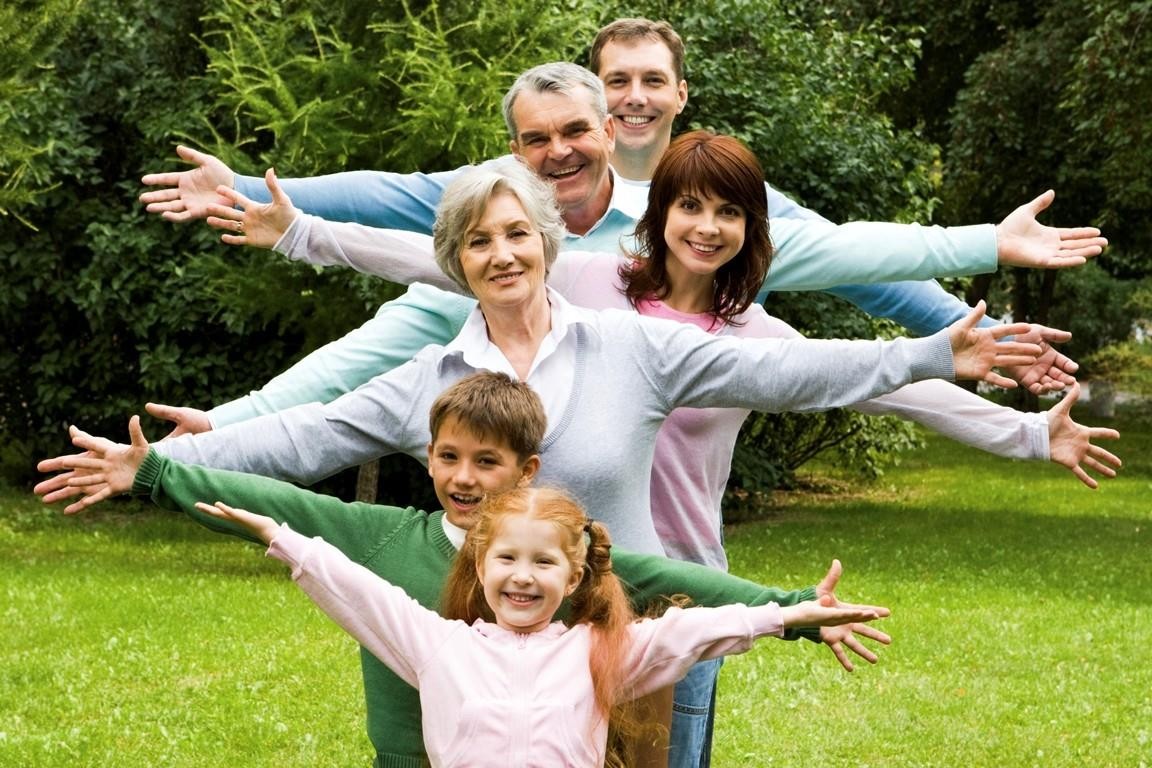 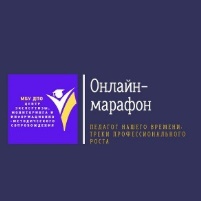 Куда двигаться?
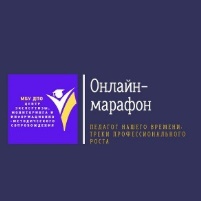 Проверь себя
Воспитание любви к родному поселку
Воспитание привычки к раздельному сбору мусора
Воспитание чувства заботы и доброты по отношению к больным и  слабым
Формирование привычки разделять мусор и сдавать его на  переработку
Воспитание любви к прекрасному
Приобщение к труду
Формирование способности к сотрудничеству и жизни в коллективе
Воспитание потребности заботиться о домашних животных
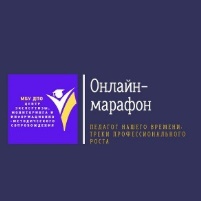 Проверил!
Воспитание любви к родному поселку: конкретизировать, в чем и как  проявлять свою любовь
Воспитание привычки к раздельному сбору мусора
Воспитание чувства заботы и доброты по отношению к больным и  слабым: конкретизировать место и категорию больных и слабых
Формирование привычки разделять мусор и сдавать его на  переработку
Воспитание любви к прекрасному: что есть любовь и что есть  прекрасное?
Приобщение к труду: где будем приобщаться и чем?
Формирование способности к сотрудничеству и жизни в коллективе: в  каком коллективе и виды проявления способности?
Воспитание потребности заботиться о домашних животных
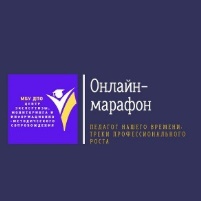 Как цель разложить по полочкам по направлениям?
Цель: воспитание у ребенка культуры осознанного потребления,  содействие формированию жизненной позиции «Ноль отходов»

Задачи (направления)
Раздельный сбор мусора, накапливаемого в течении дня.
Проявление ответственного отношения к людям, живущим рядом: в семье, в группе сада, соседям  (помочь, позаботиться, пожалеть, поиграть и др.).
Коллективные дела по поддержанию чистоты и порядка на территории ДОО.
Исследование влияния разных отходов на окружающую среду: проведение экспериментов, изучение  литературных и интернет-источников.
Знакомство с понятием экологически чистых продуктов питания.
Формирование привычки использовать многоразовую тару: пакеты, сумки, посуду.
«Вторая жизнь упаковки» – изготовление игрушек и предметов декора в группу.
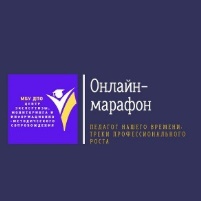 Усилия даром не пройдут
Цель = целевой ориентир (1!)
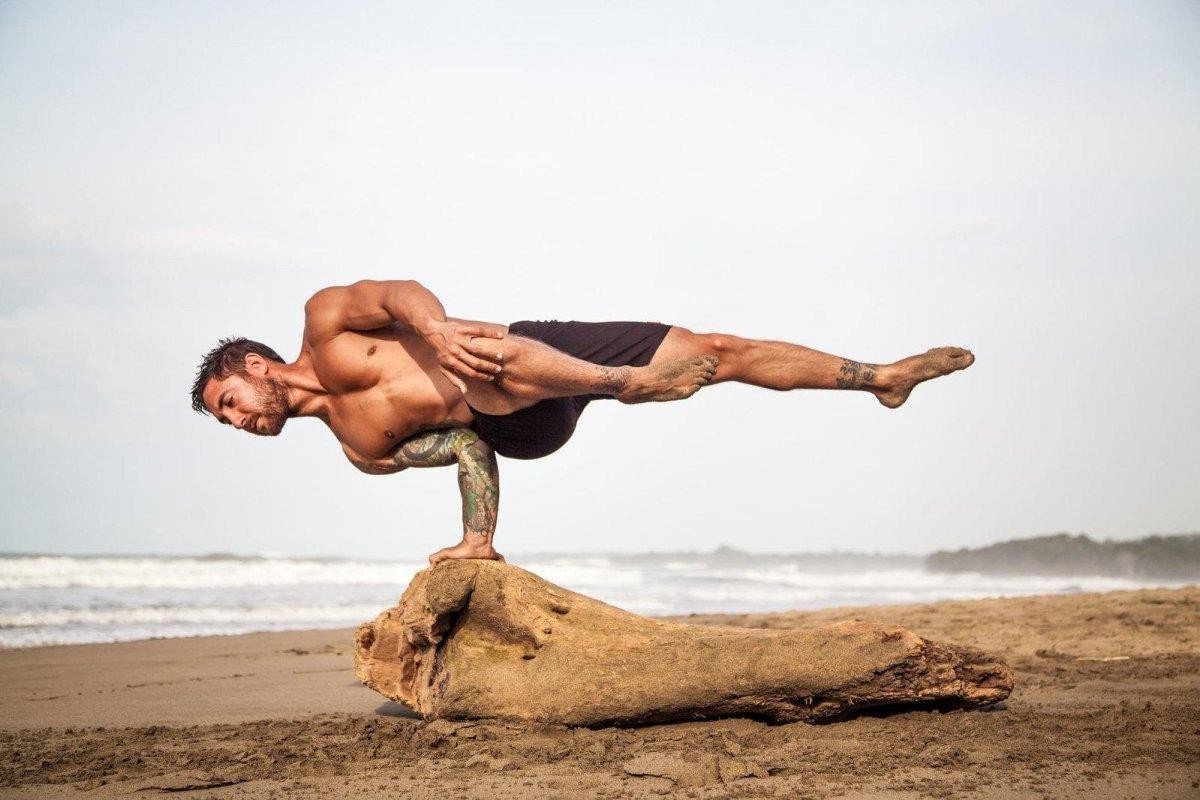 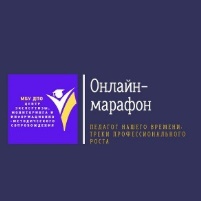 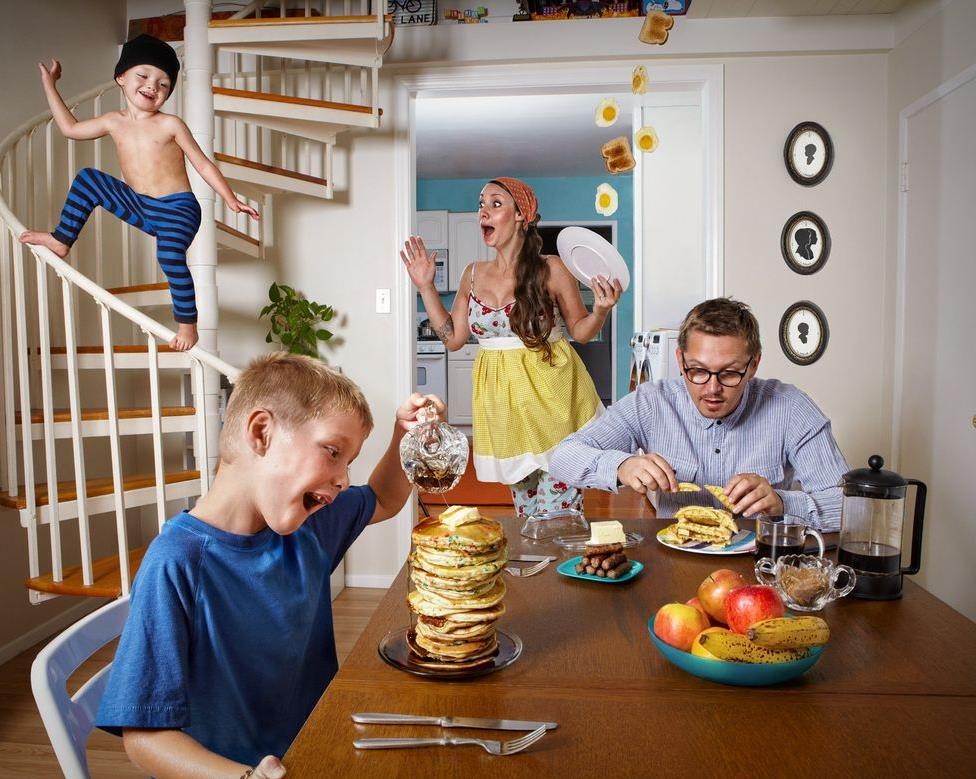 Разница ощутима?
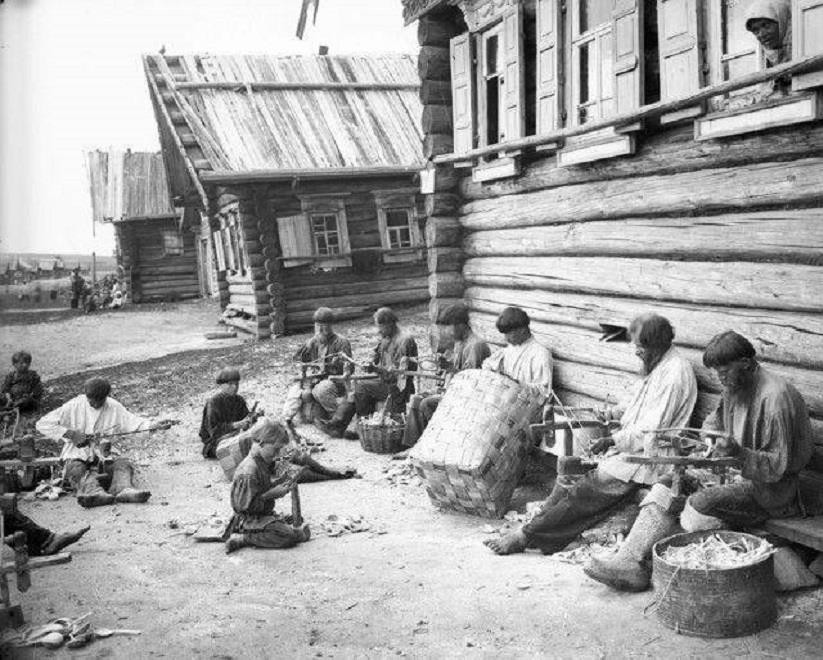 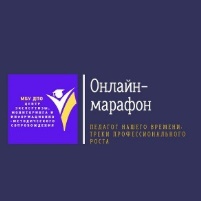 Значит ОН существует!
Скажите, как ЕГО зовут?
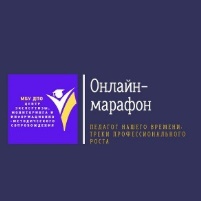 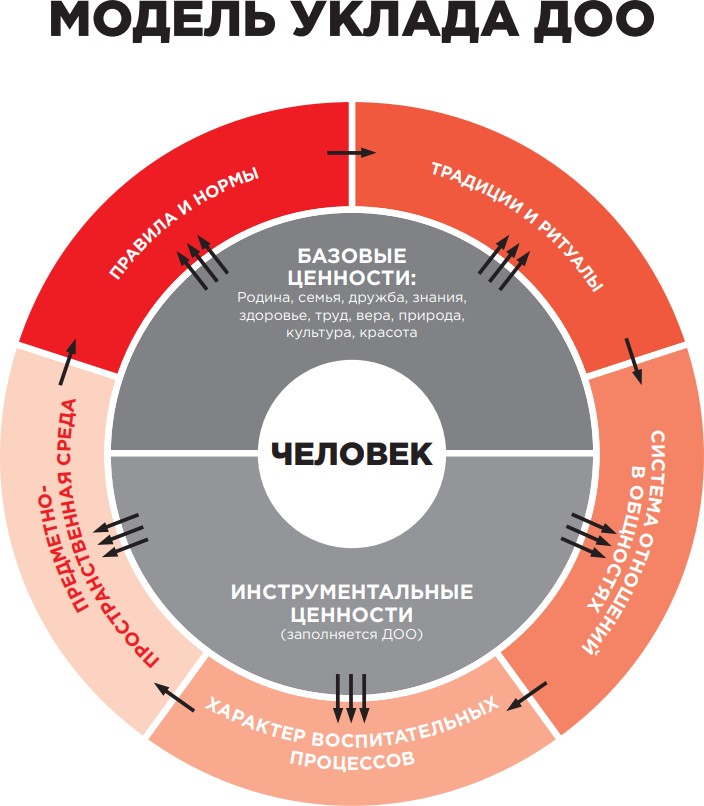 Лайфхак рождения Уклада
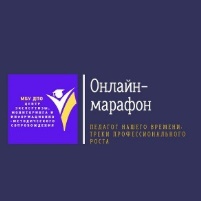 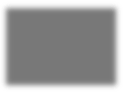 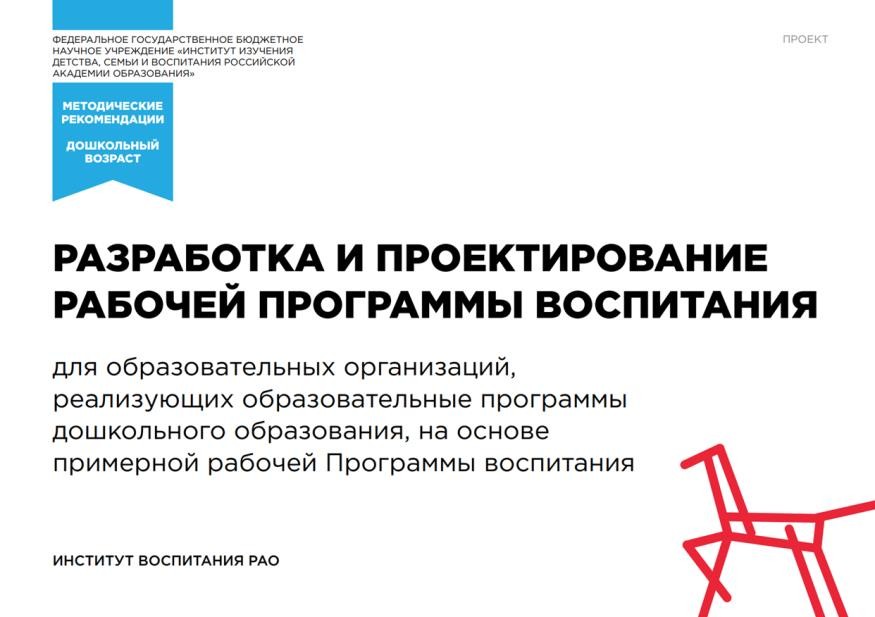 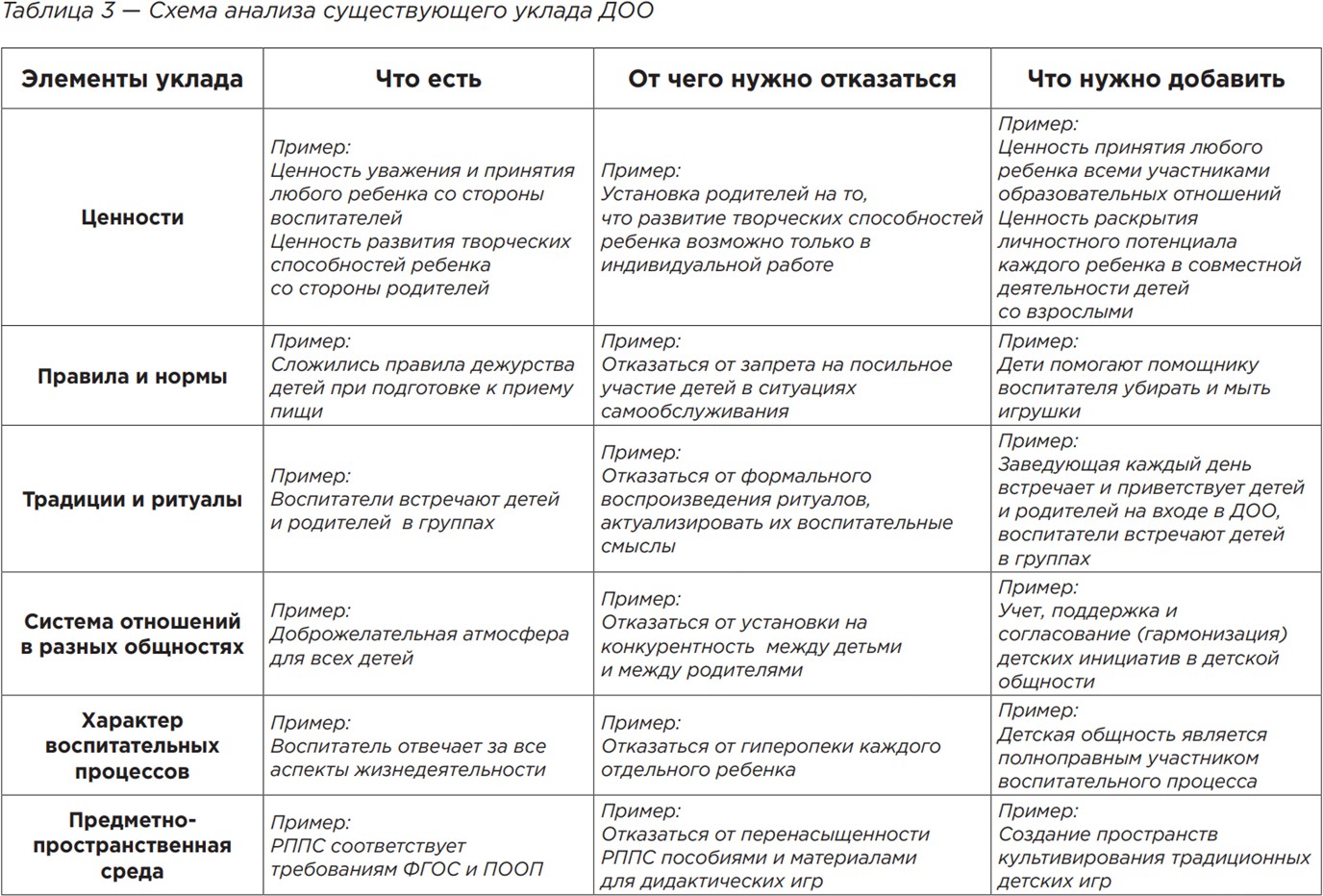 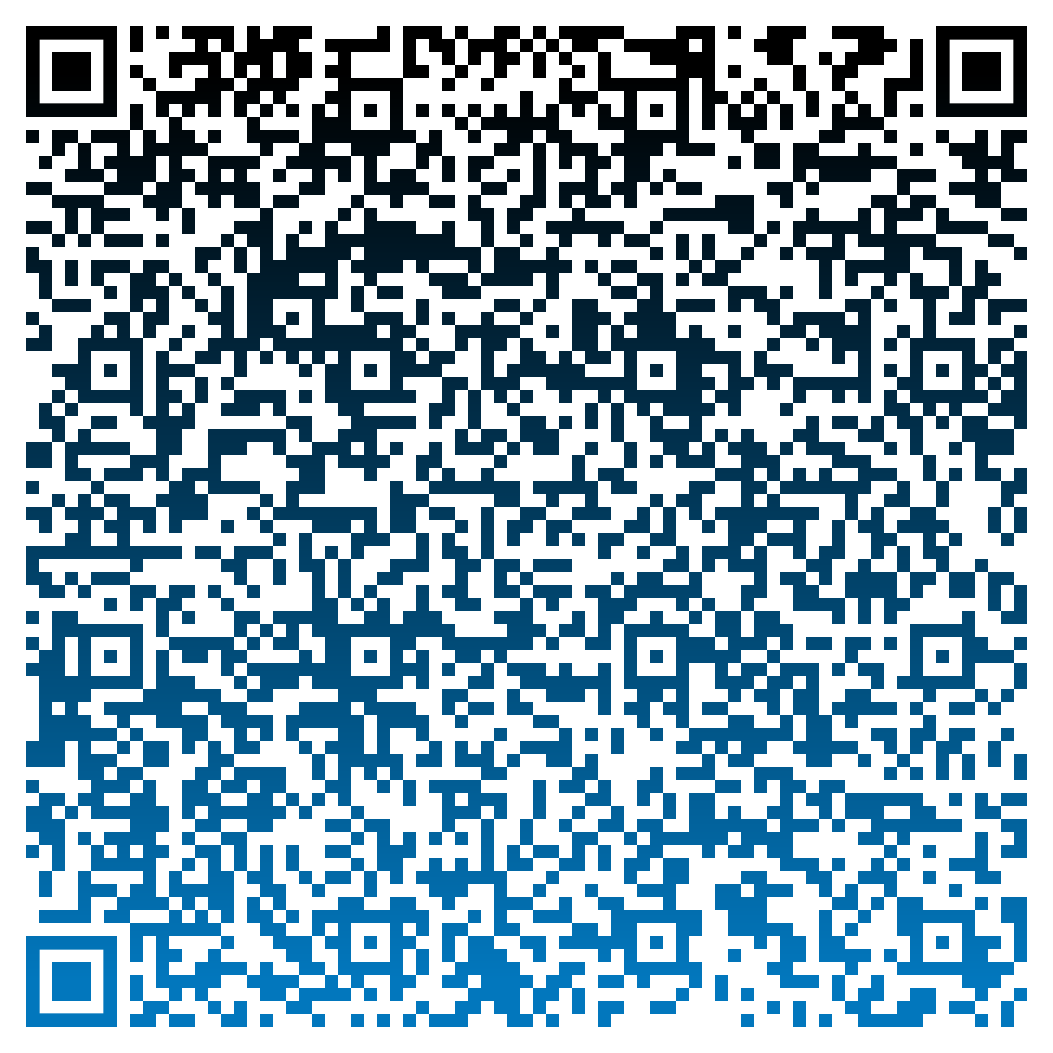 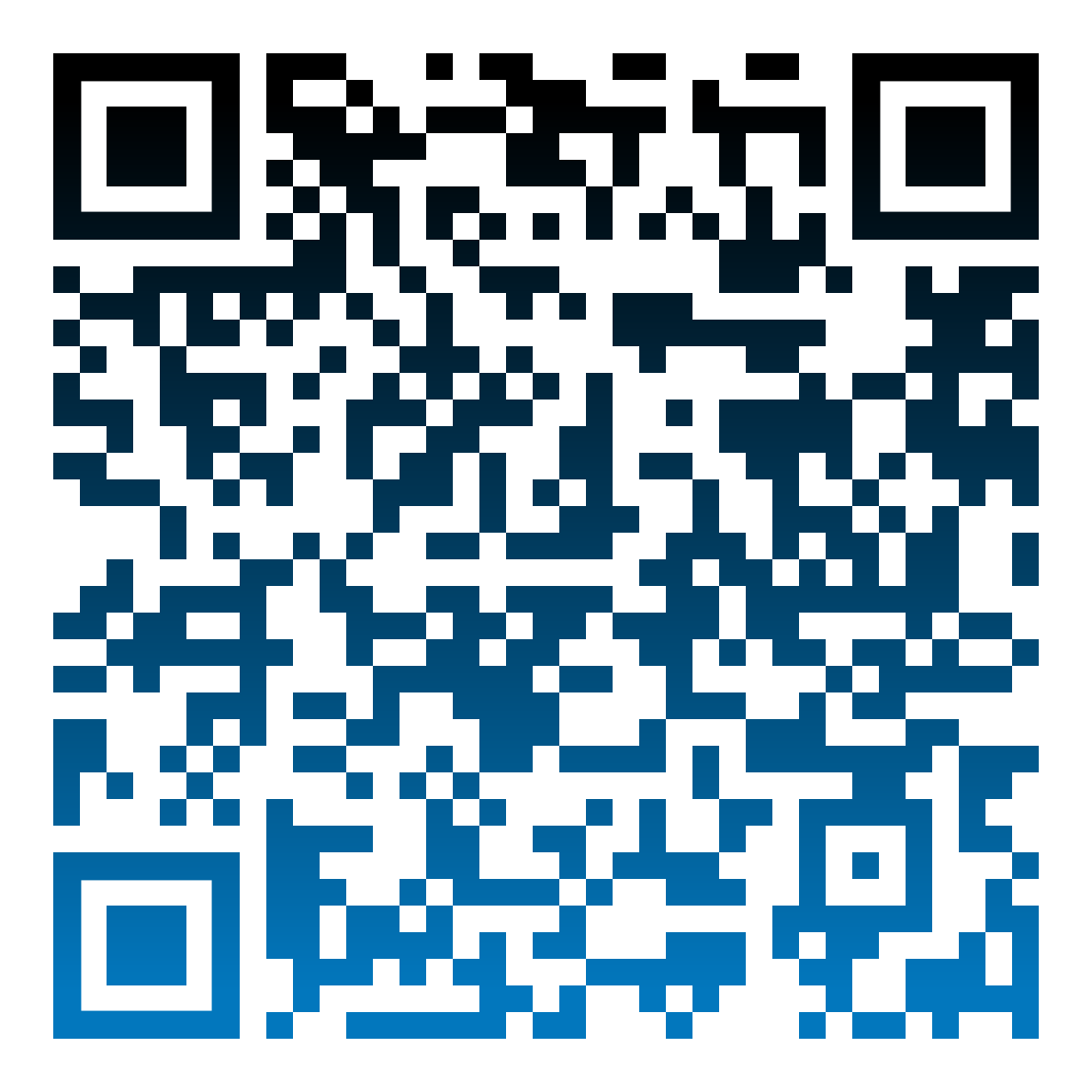 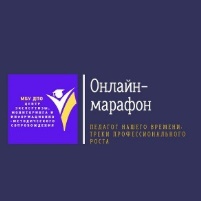 Это Вы можете!!!
цель и смысл деятельности ДОО, её миссия;
принципы жизни и воспитания в ДОО;
образ ДОО, её особенности, символика, внешний имидж;
отношения к воспитанникам, их родителям (законным представителям),  сотрудникам и партнерам ДОО;
ключевые правила ДОО;
традиции и ритуалы, особые нормы этикета в ДОО;
особенности РППС, отражающие образ и ценности ДОО;
социокультурный контекст, внешняя социальная и культурная среда  ДОО (учитывает этнокультурные, конфессиональные и региональные  особенности).
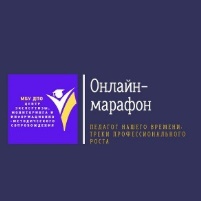 Чувствуете уверенность, что всё получится?
цель и смысл деятельности ДОО, её миссия;
принципы жизни и воспитания в ДОО;
образ ДОО, её особенности, символика, внешний имидж;
отношения к воспитанникам, их родителям (законным представителям),  сотрудникам и партнерам ДОО;
ключевые правила ДОО;
традиции и ритуалы, особые нормы этикета в ДОО;
особенности РППС, отражающие образ и ценности ДОО;
социокультурный контекст, внешняя социальная и культурная среда  ДОО (учитывает этнокультурные, конфессиональные и региональные  особенности).
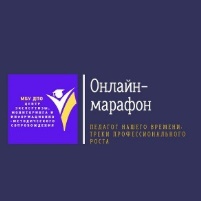 Про воспитывающую среду…
Воспитывающая среда раскрывает ценности и смыслы, заложенные в  укладе.
Пространство, в рамках которого происходит процесс воспитания,  называется воспитывающей средой.
Основными характеристиками воспитывающей среды являются её  содержательная насыщенность и структурированность (п.29.3.2).
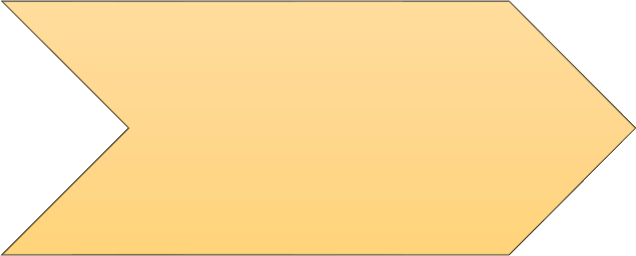 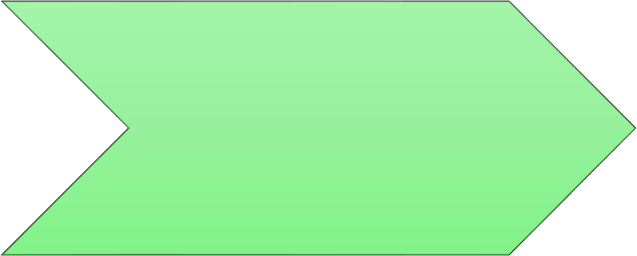 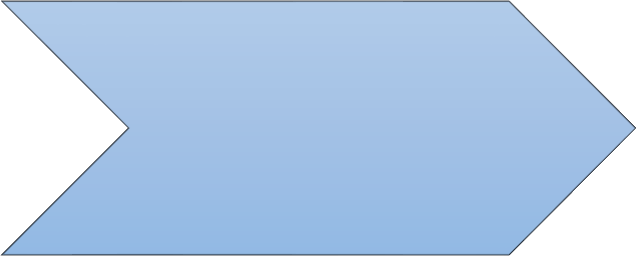 Уклад
Среда
Общности
Что общего между условиями  и карманным фонариком?
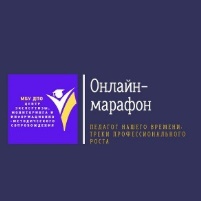 -	условия
для	формирования	эмоционально-ценностного	отношения	ребёнка	к
окружающему миру, другим людям, себе;
-	условия	для	обретения	ребёнком	первичного	опыта	деятельности	и
поступка	в

творческого
соответствии с традиционными ценностями российского общества;
-	условия	для	становления	самостоятельности,	инициативности	и  взаимодействия в разных общностях.

ТЕХНОЛОГИИ	ПРЕДМЕТЫ	ДЕЙСТВИЯ	ТРАДИЦИИ
ПОМЕЩЕНИЯ ОБОРУДОВАНИЕ ПРАВИЛА РИТУАЛЫ ИСТОЧНИКИ  ИНФОРМАЦИИ ЗАКОНЫ ГРУППЫ МЕРОПРИЯТИЯ
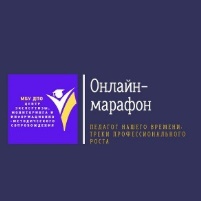 Например…
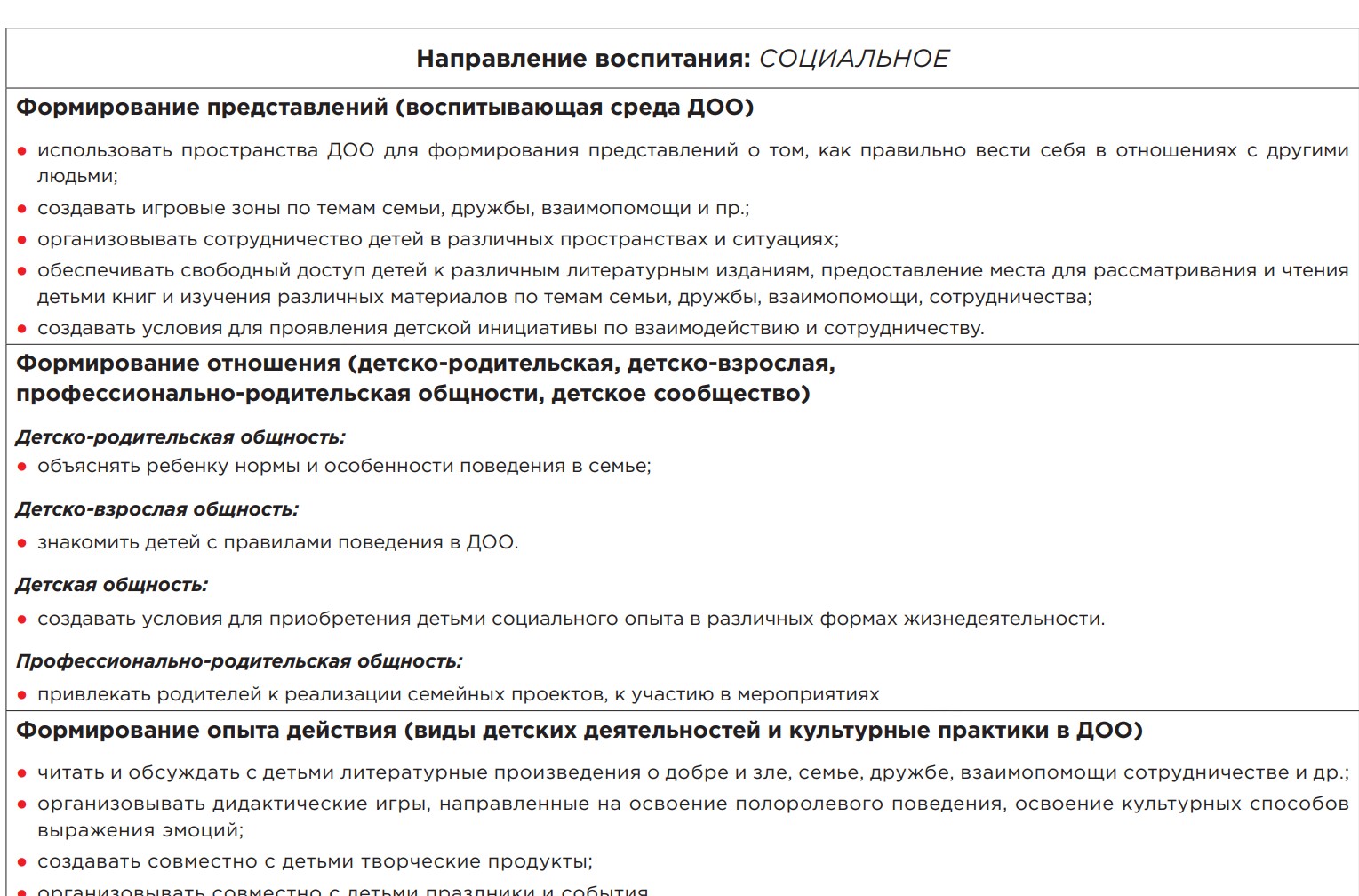 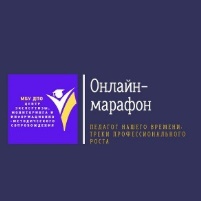 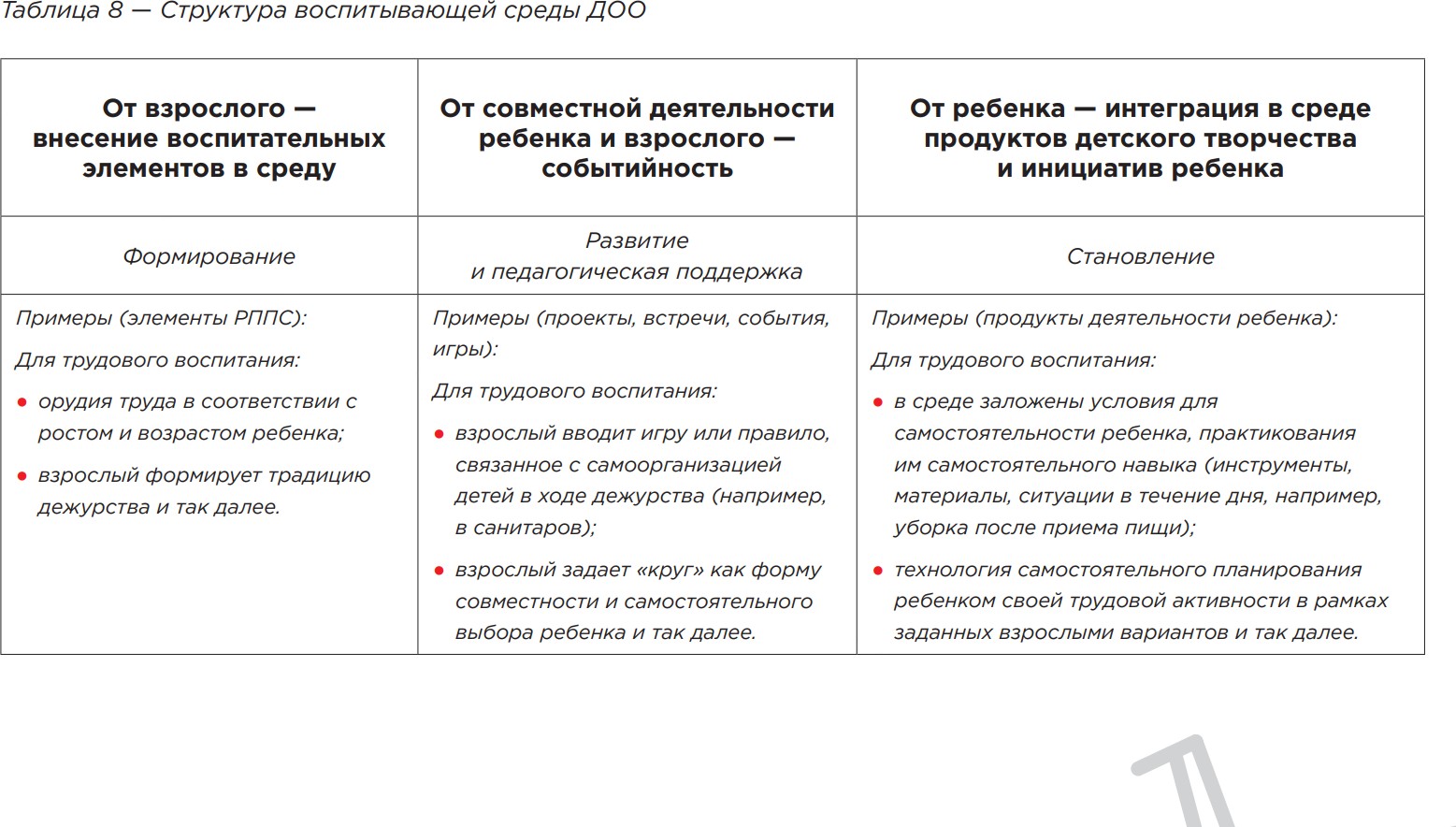 Не бойтесь списывать!
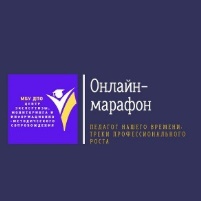 Про партнеров…
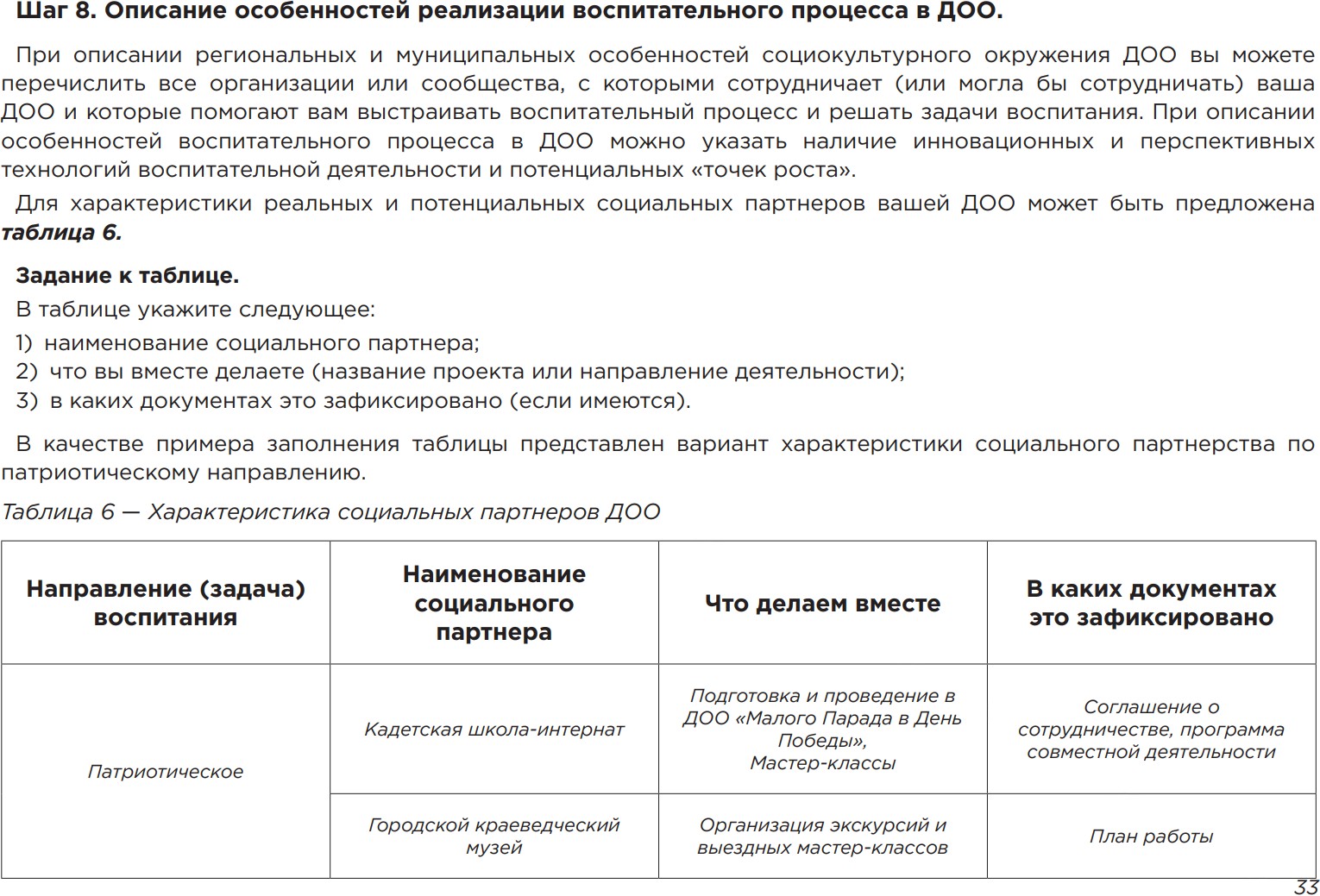 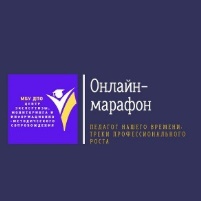 Контрольный выстрел вопрос
А можно ли использовать имеющуюся РПВ,  корректируя её в соответствии с п.29 ФОП ДО?
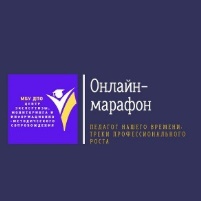 Лапкина Юлия Владимировна, 
заместитель директора, 
методист МБУ ДПО «Центр экспертизы, мониторинга и информационно-методического сопровождения»
Тел.: 8(8313)25-05-01,
yulialapkina2008@mail.ru
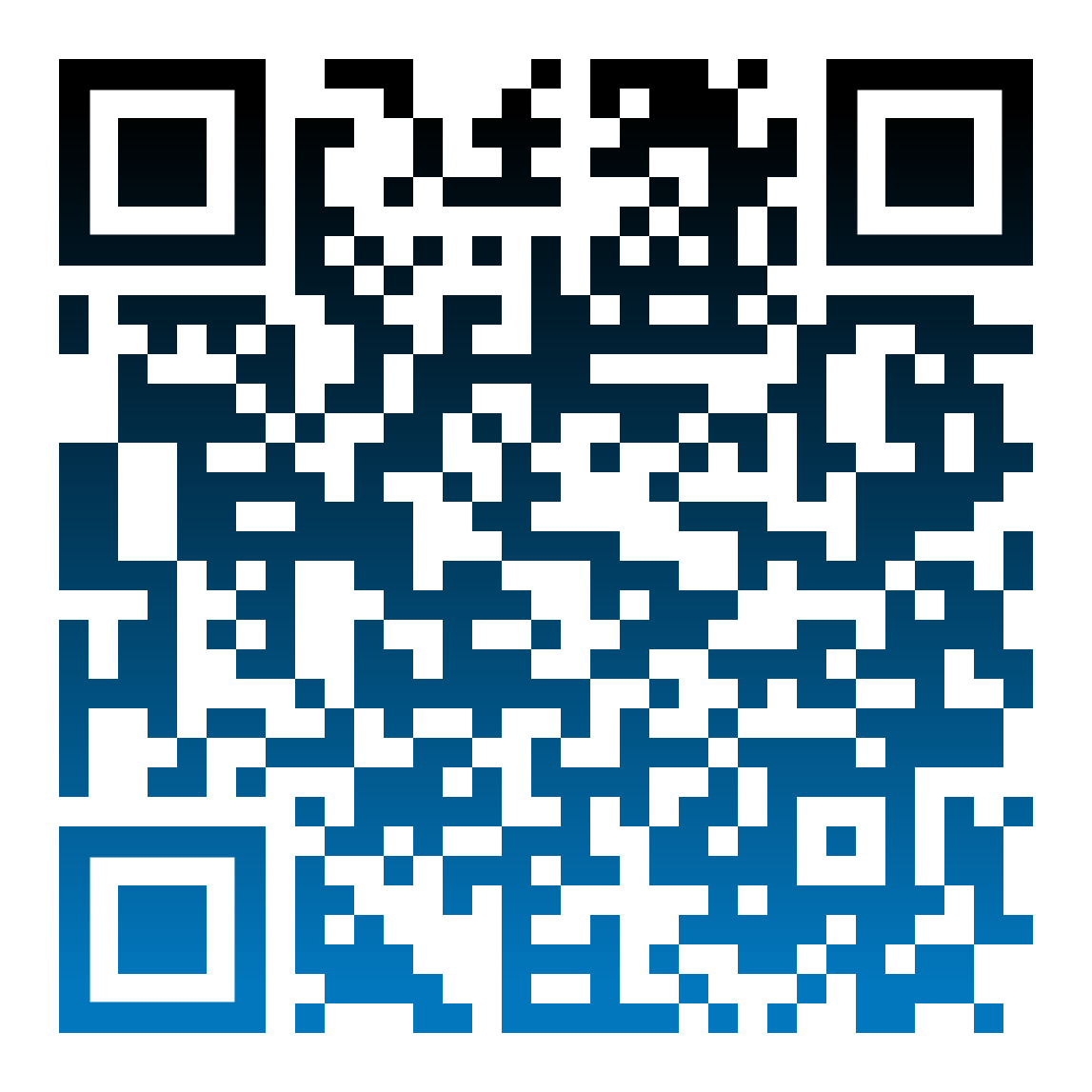